বিসমিল্লাহির রাহমানির রাহিম
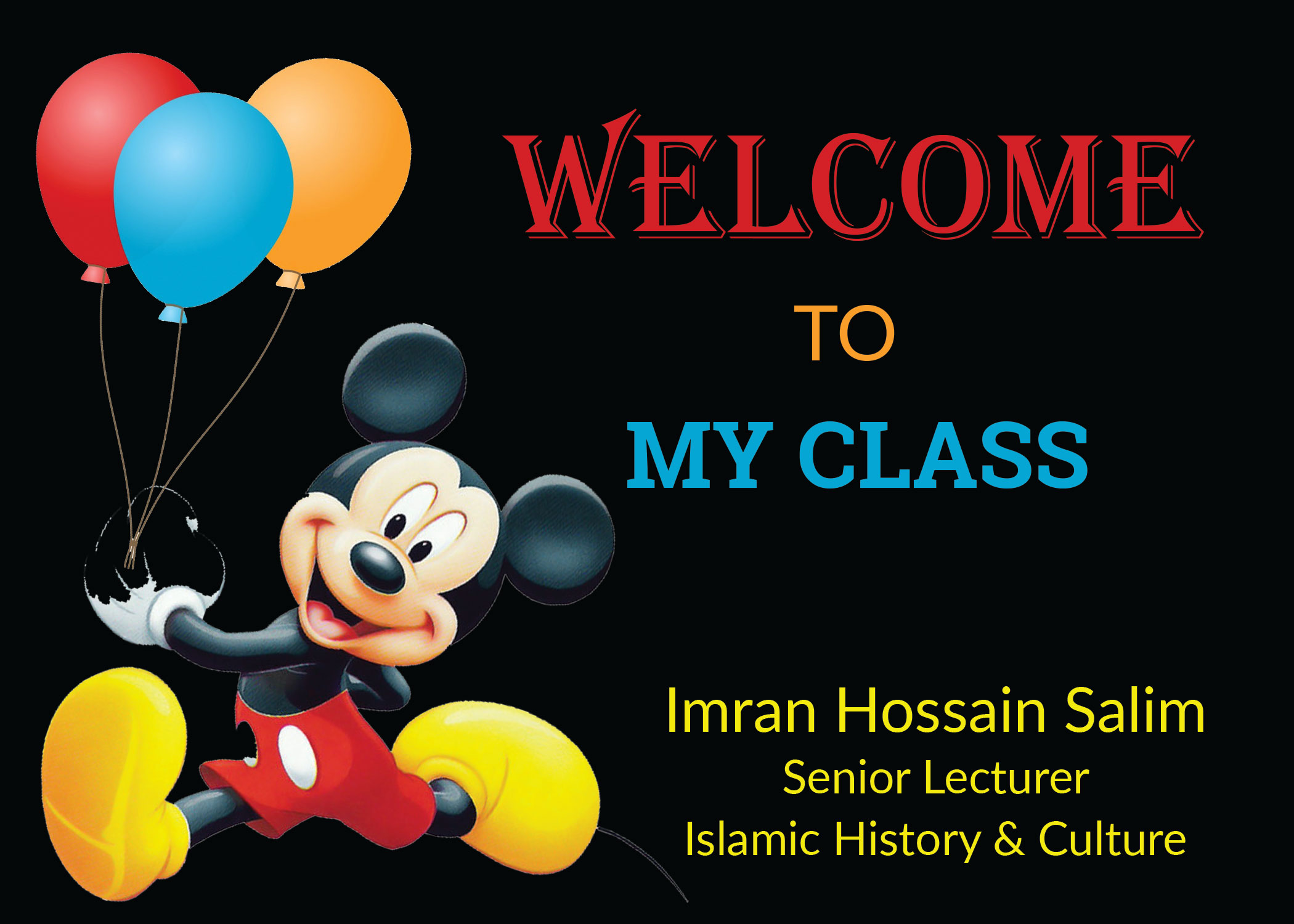 পাঠ পরিচিতি
শ্রেণিঃ একাদশ
বিষয়ঃ ইসলামের ইতিহাস ও সংস্কৃতি ১ম পত্র
অধ্যায়ঃ তৃতীয় 
পাঠের শিরোণামঃ খুলাফায়ে রাশেদিন
চামেলি  আফরোজ
প্রভাষক:
		ইসলামের ইতিহাস ও সংস্কৃতি
সফিউদ্দিন সরকার একাডেমী এন্ড কলেজ 
মোবাইল নং:01711565687
তৃতীয় খলিফা হযরত উসমান
তৃতীয় খলিফা হযরত উসমান বিন আফফান(রা.)
৬৪৪ থেকে ৬৫৬ খ্রিঃ পযর্ন্ত
nhiZ Dmgvb web Avddvb (iv.)
Rb¥ I esk cwiPq
Bmjvg c~e©Rxeb
Bmjvg MÖnb
Bmjv‡gi wL`gZ
wLjvdZ jvf
যুননুরাইন
হযরত ওসমান এর পরিচয়
উসমানের রাজ্য জয় ও খিলাফতের সম্প্রসারণ
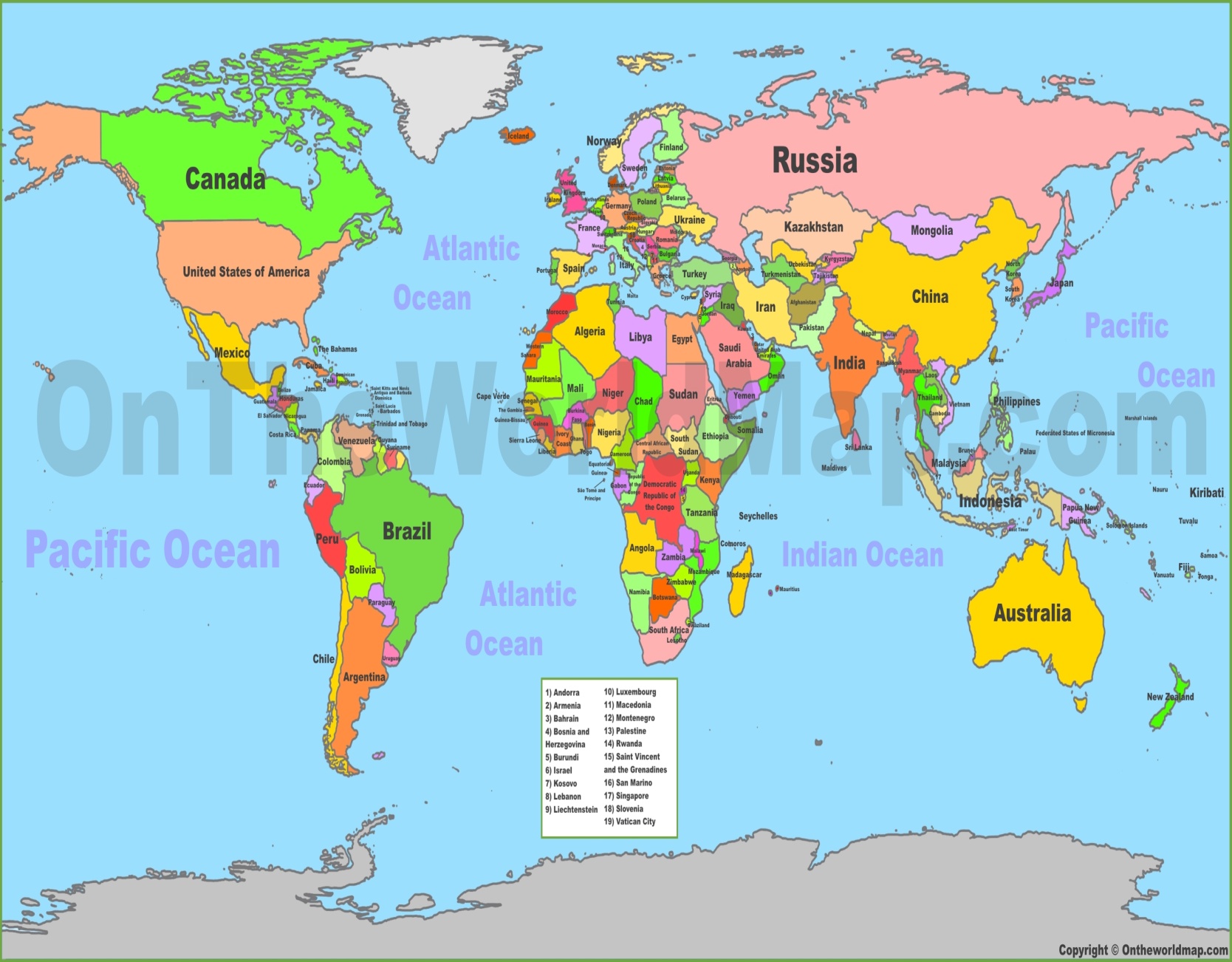 হযরত ওসমান (রাঃ) এর প্রশাসন ব্যবস্থা
হযরত উসমানের ইন্তেকাল
১৭ জুন ৬৫৬ খ্রিঃ
হযরত উসমানের এর বিরোদ্ধে আনিত অভিযোগ
খিলাফতের শেষের ছয় বছরে খলিফার দুর্বলতার সুযোগে তার বিরোদ্ধে লোকজন কিছু অভিযোগ তুলেন
স্বজনপ্রীতির অভিযোগ
কুরআন শরিফ দগ্ধীভূতকরণ
বায়তুলমালের অর্থ আত্বীয়স্বজনকে দান
সরকারি চারণভুমি নিজস্ব কাজে ব্যবহার
আবু যর আল গিফারীকে নির্বাসন
কাবাগৃহ সম্প্রসারণ
হযরত উসমান (রা.)-এর হত্যার কারণ
হাশেমী ও উমাইয়া গোত্রের বিরোধ
হযরত আলীর সমর্থকদের প্ররোচনা
আনসার মোহাজেরদের মধ্যে বৈষম্য
গণতান্ত্রিক শাসন
ইবনে সাবার অপপ্রচার
খলিফার সরলতা
হযরত উসমান (রা.)-এর হত্যার প্রত্যক্ষ কারণ
খলিফা হযরত ওসমান (রা.)-এর হত্যাকান্ডের প্রত্যক্ষ কারণ ছিল খলিফা ওসমানের প্রধান উপদেষ্টা ও জামাতা ‍মারওয়ানের উমাইয়া প্রাধান্য নীতি ও ধ্বংশাত্বক কার্যকলাপ।
হযরত উসমান (রা.)-এর হত্যার ফলাফল
খিলাফতের পবিত্রতা নষ্ট
গৃহযুদ্ধের সুচনা
মদিনার প্রাধান্য লোপ
গণতন্ত্রের সমাধি ও রাজতন্ত্রের সুচনা
মুসলিম সমাজের বিভক্তি
হযরত ওসমান গণির (রা) চরিত্র
ক-সরলতা- 
খ-দানশীল
গ-আল্লাহ ভীতি
ঘ-লজ্জাশীল
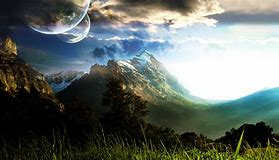 পাঠের মূল্যায়ন
১। হযরত ওসমান (রা) কত খ্রিস্টাব্দে খিলাফত লাভ করেন?
২। হযরত ওসমান (রা) কত বছর খিলাফত পরিচালনা করেন?
৩।  হযরত ওসমান (রা) এর পিতার নাম কী?
৪।  হযরত ওসমান (রা) কত খ্রিস্টাব্দে ইসলাম ধর্ম গ্রহণ করেন?
৫। হযরত ওসমান (রা) এর স্ত্রীদের নাম কী?
৬। কার নেতৃত্বে হযরত ওসমান (রা) কে হত্যা করা হয়?
১। উত্তরঃ ৬৪৪ খ্রিঃ।
২। উত্তরঃ ১২ বছর।
৩। উত্তরঃ আফফান।
৪। উত্তরঃ ৬১০ খ্রিঃ।
৫। উত্তরঃ রুকাইয়া ও  উম্মে কুলসুম।
৬। উত্তরঃ মুহাম্মদ বিন আবু বকর
হযরত উসমান (রা.) কবে কোথায় জন্মগ্রহন করেন?
576 খ্রিস্টাব্দে মক্কার বিখ্যাত কুরাইশ বংশে জন্মগ্রহণ করেন।
হযরত উসমান (রা.) এর পিতা ও মাতার নাম কি?
হযরত উসমান (রা.) কত খ্রিস্টাব্দে খিলাফত লাভ করেন?
হযরত উসমানের পিতার নাম আফফান এবং মাতার নাম আরওয়াহ
644 খ্রিস্টাব্দে
ইনশাআল্লাহ! আবার দেখা হবে